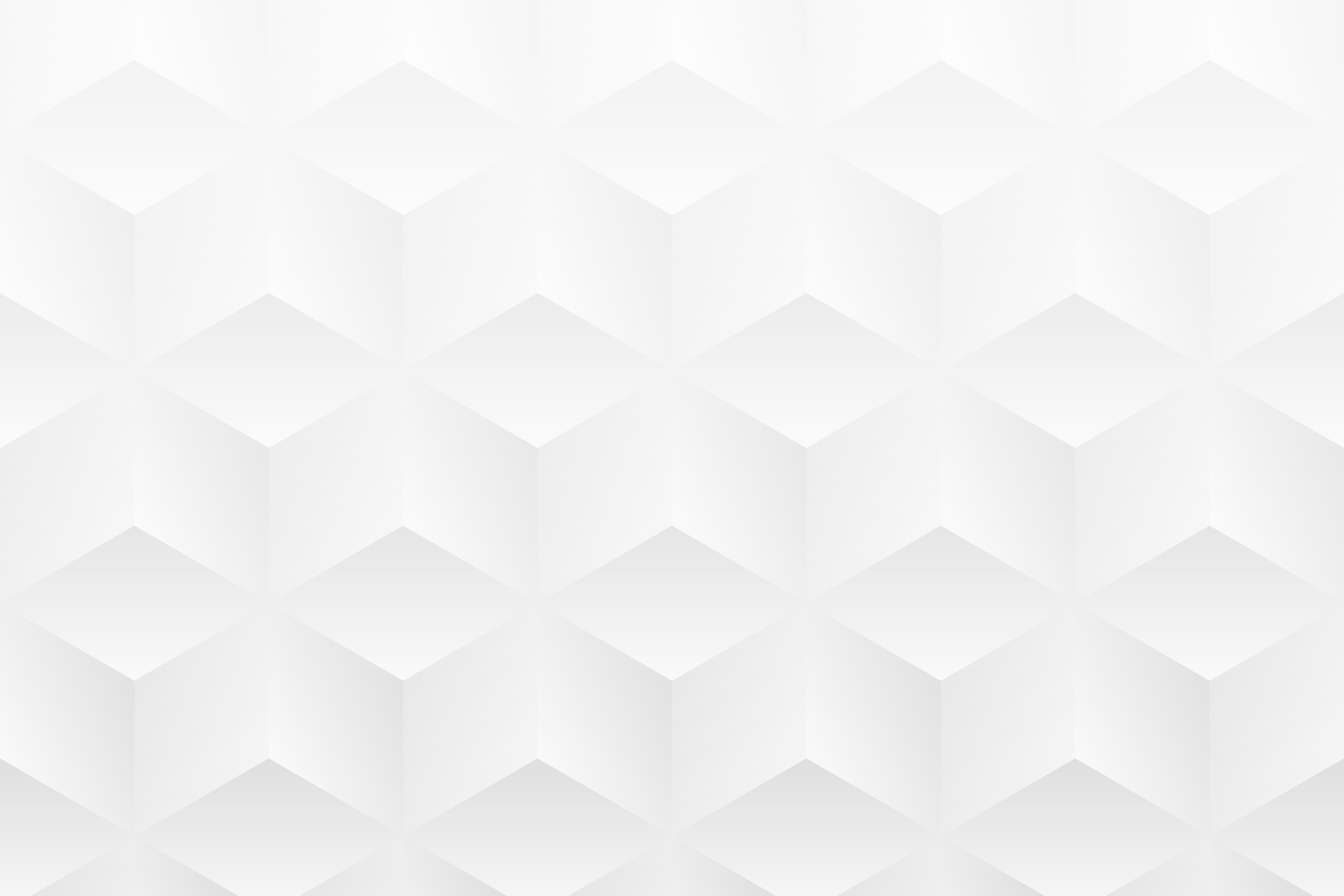 California Statepreschool Program(cspp)
2024 – 2025
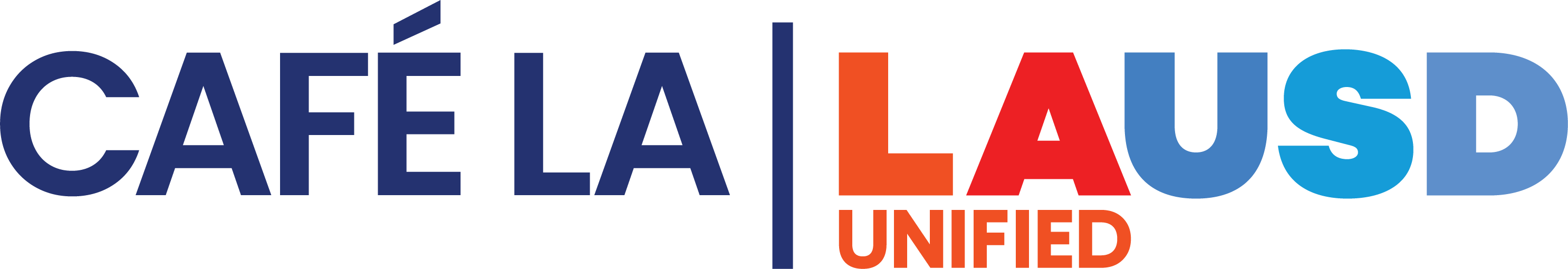 9.23.2024
What Is A CSPP?
The California State Preschool Program (CSPP) provides both part-day and full-day services that provides a core class curriculum that is developmentally, culturally, and linguistically appropriate for the children served.
 
The Food Services Division provides breakfast and lunch to CSPPs on LAUSD campuses.
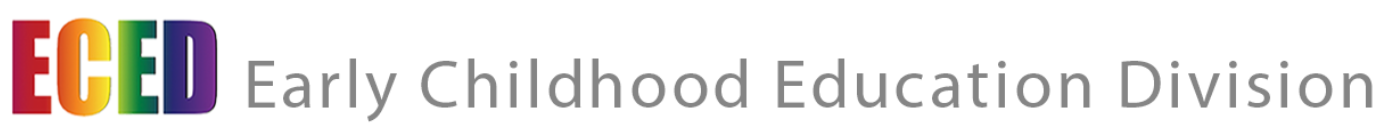 Schedule
CSPP have various schedule blocks. 

It is important to identify the schedule blocks to ensure the correct attendance counts support meal claims throughout the day.
AM STUDENTS
ALL DAY STUDENTS
PM STUDENTS
Overview & Purpose
This training will provide updated procedures for counting and claiming meals for the 2024-2025 school year for California State Preschool Program (CSPP) sites. The purpose of this training is to identify and understand the following:
Menus
EZ – Steps
Production Worksheets
Counting Procedures
Daily Entry for Claiming
Training and Meal Count Form found on Café LA Website > Food Services Resources > CSPP
Menus
CSPP sites follow the EEC menu found on the Café LA website.

This ensures the proper daily and weekly meal pattern requirements are being met.

Choking hazard accommodations for preschool students are already included in the EEC menu.
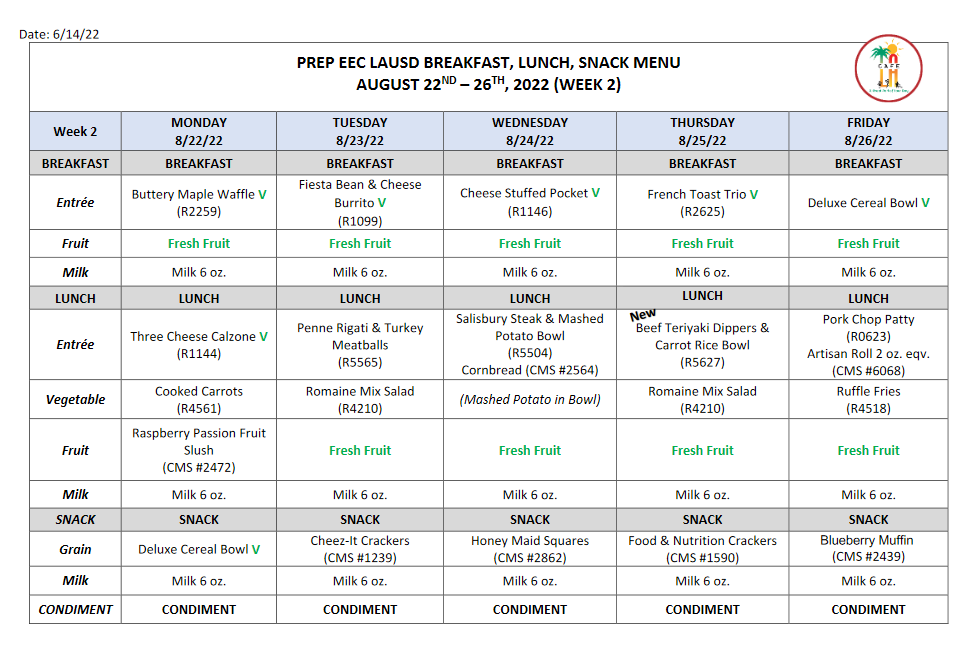 Food Temperatures
Food safety is a primary concern in preschool aged children. 
Temperatures must be recorded during production, prior to and at the completion of each meal service
The Temperature Log will be used at the main site and then transported with the food for completion
Food Service staff is required to take the temperatures of the food, including milk
Food Temperatures
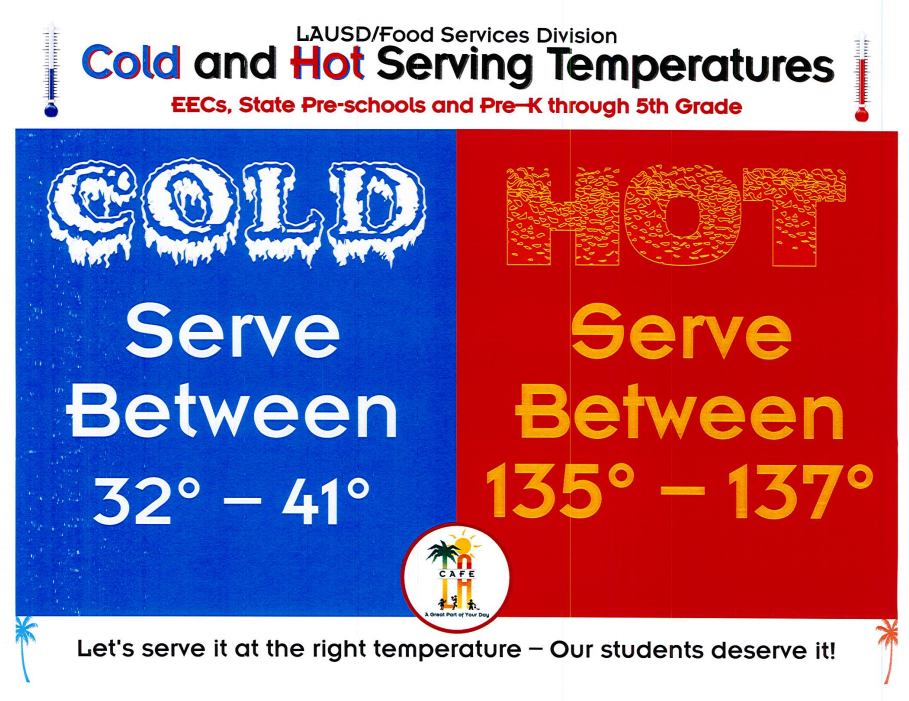 Hot food must be cooled before serving to students at CSPPs. 
Temperature must be between 135 – 137 degrees.
Use insulated bags to insure proper temperature control during transport
Milk Requirements
The milk requirement for CSPP students is one 6 fluid ounce carton of milk to assure a full serving is offered when serving a reimbursable meal. 
Low-fat (1%) or fat free (skim) milk for children two through five years old
No chocolate milk; must be unflavored for children ages one to five
If your main site has a CSPP, serve the 8oz milk, no need to order the 6oz milks for preschool students
If your main site has an EEC, serve the 6oz milk to the students
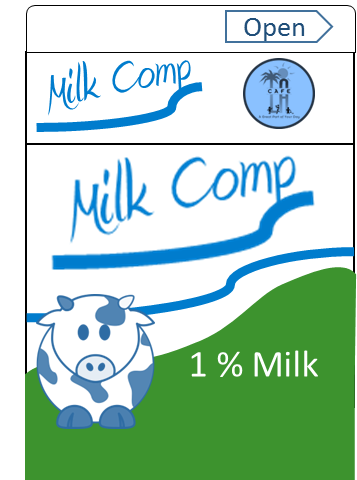 Requesting Special Meals
The FSM will follow the “Procedures for Requesting Special Meals” for students not on file and requesting a special diet:


FSM are to provide the “Medical Statement to Request Special Diets” to families for completion by the child’s treating physician. 


The FSM will email the completed “Medical Statement to Request Special Diets” form to SpecialDiet@lausd.net

FSM will make substitutions based on the special diet provided by the Nutrition Specialist.
Procedure to Request Soy Milk
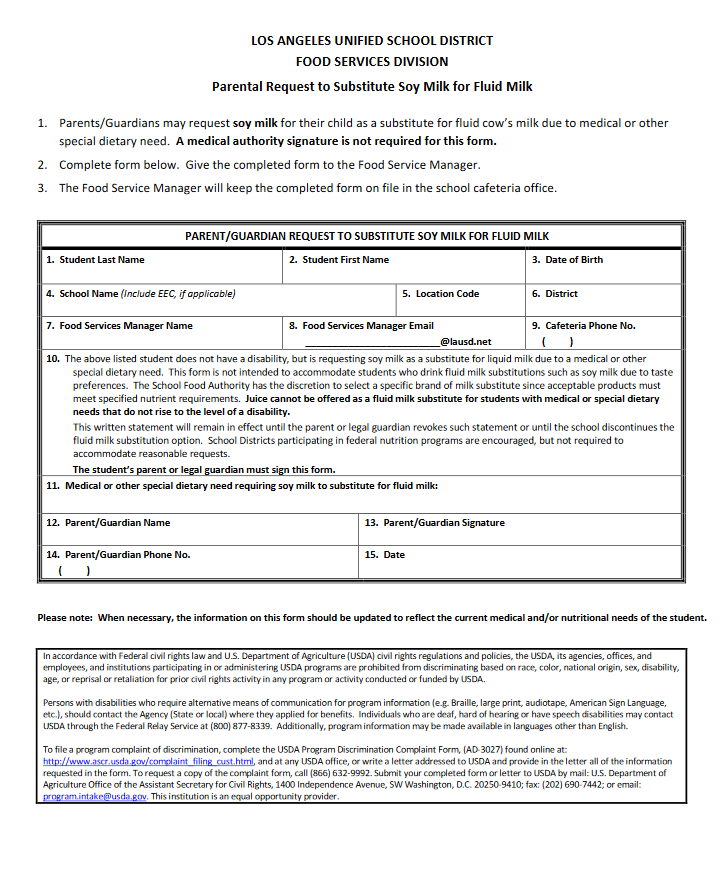 Parents/Guardians may complete the “Parent/Guardian Request to Substitute Soy Milk for Fluid Milk” form and submit it to the School Food Service Manager.
A medical authority signature is not required for the form.
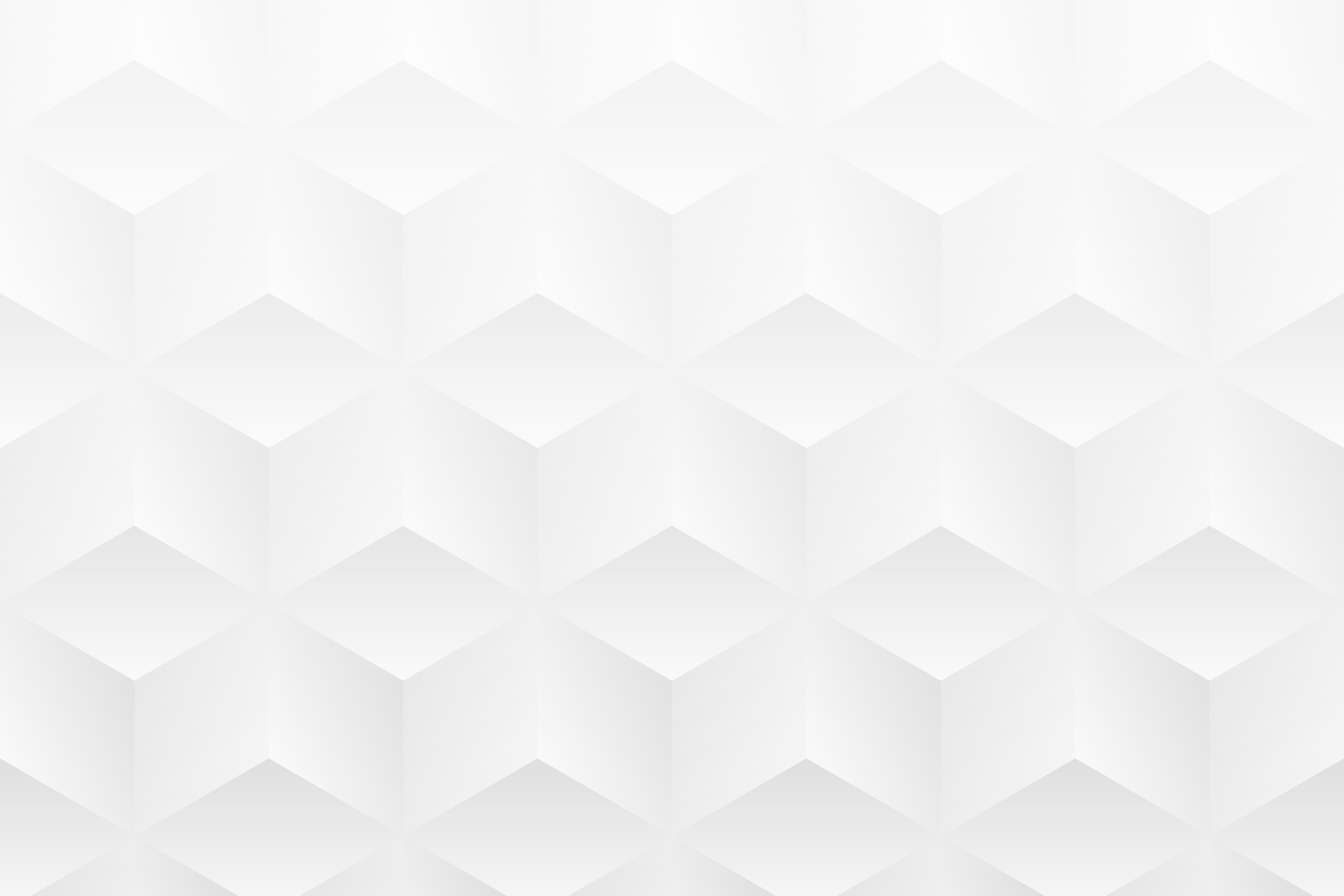 CMS Procedures
CSPP EZ – Steps
Managers at CEP sites need to complete separate EZ – Steps for their CSPP site.
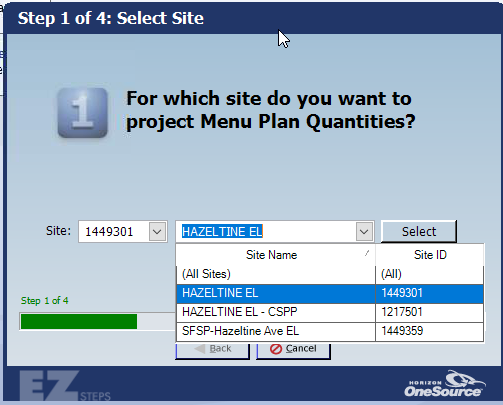 Complete CSPP EZ - Steps before completing Main site EZ – Steps
Use dropdown box to select CSPP site
Ask school office for roster of students in CSPP
Use CSPP roster to project amounts of students participating in meal service
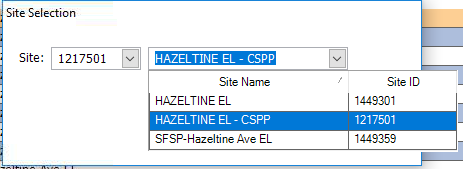 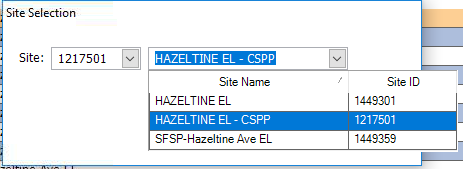 CSPP EZ – Steps: Create Forecast
At the end of the EZ – Steps for CSPP site, when question 4 asks if you would “like to create your forecast?” select NO.
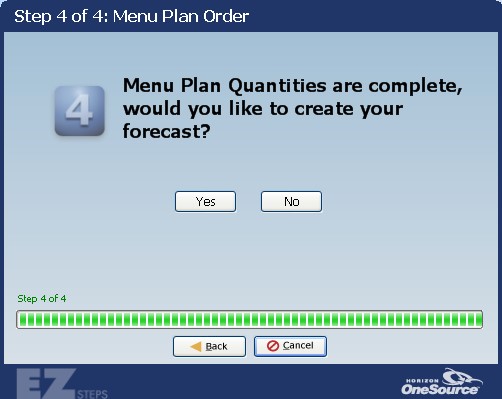 After selecting No, complete EZ – Steps for main site.
Do not include CSPP counts into the main site EZ Steps projections.
Once arriving to question 4 on the main site EZ – Steps, select yes.
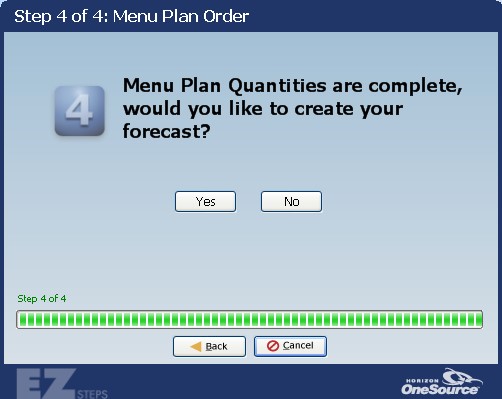 CSPP Production Records
Now that EZ – Steps have been created for the CSPP site, the CSPP will have its own Production Records to complete.
To Create Production go to:
Back of the House > Production > Create Production
Select All Serving Periods and select All Sites
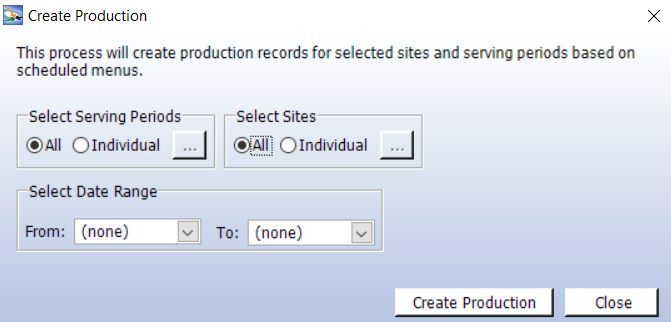 Main Site Daily Production
Do not include any CSPP meal counts on main site Production Worksheets.
Do not count CSPP meals on main site’s production. This will lead to an over claiming of meals
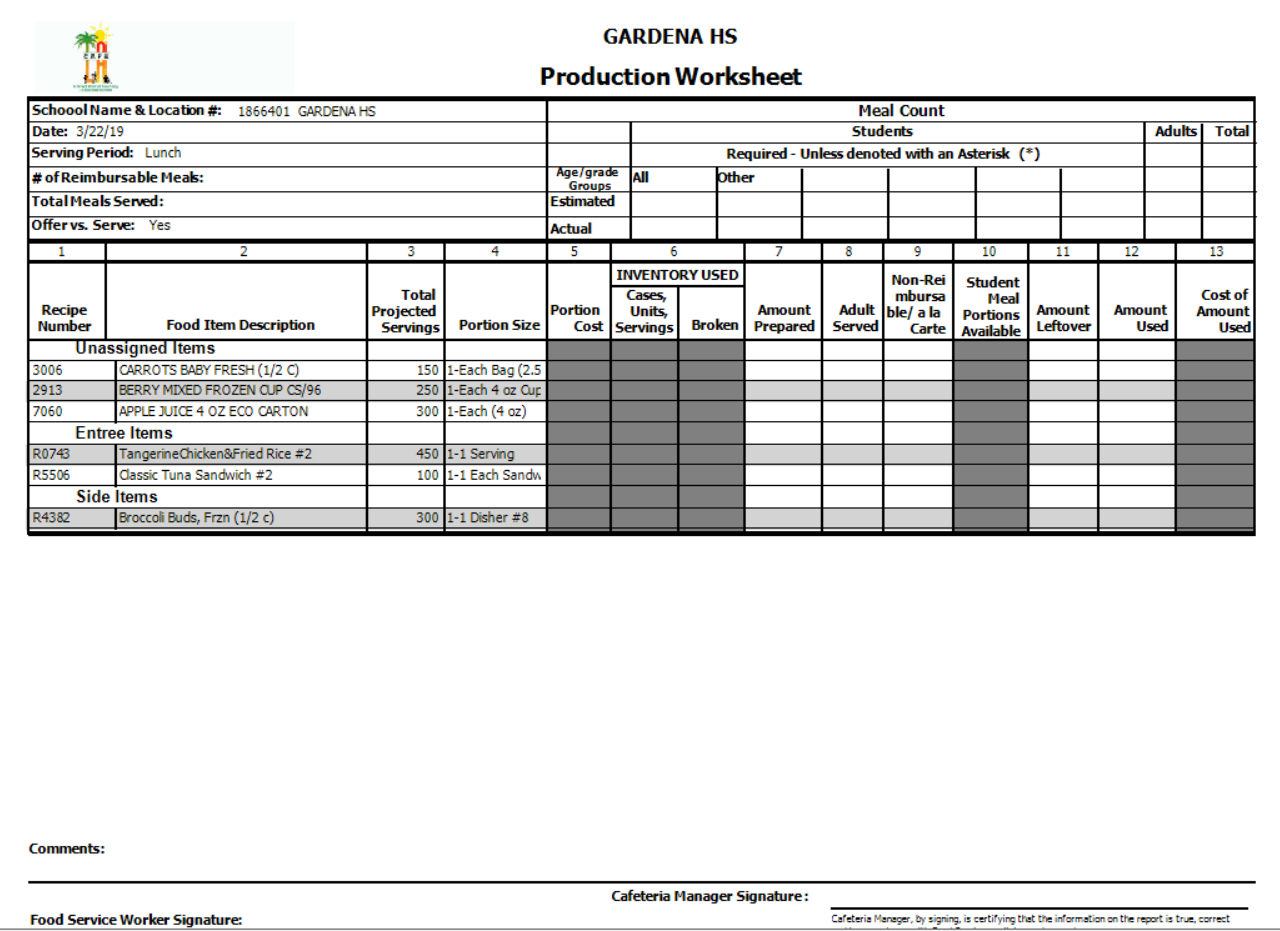 CSPP Breakfast 22
CSPP Daily Production
Select the CSPP site from the dropdown list to complete Daily Production.
Enter the amount prepared and leftover from service on CSPP Production Worksheet
Complete Daily Production for both breakfast and lunch
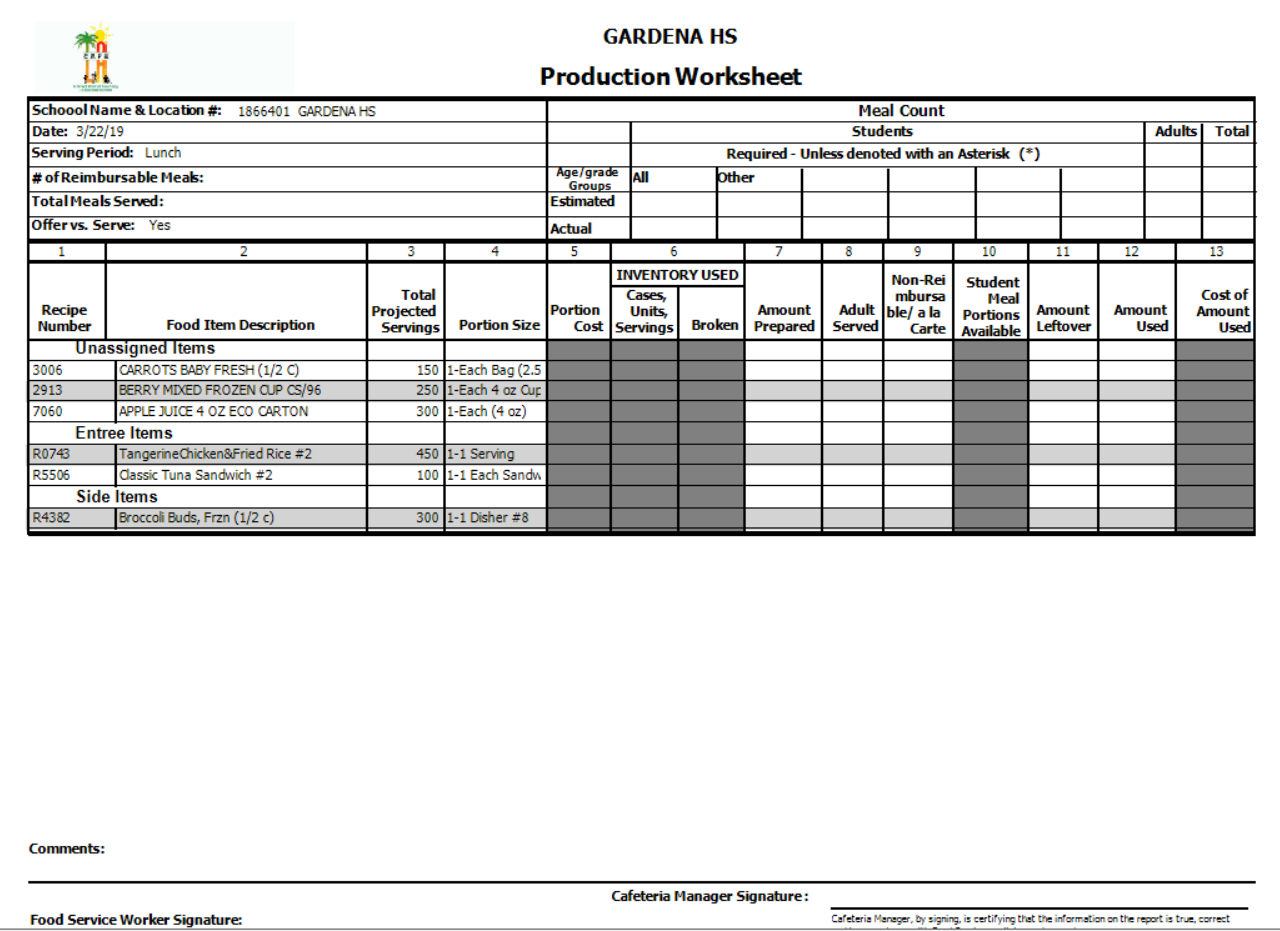 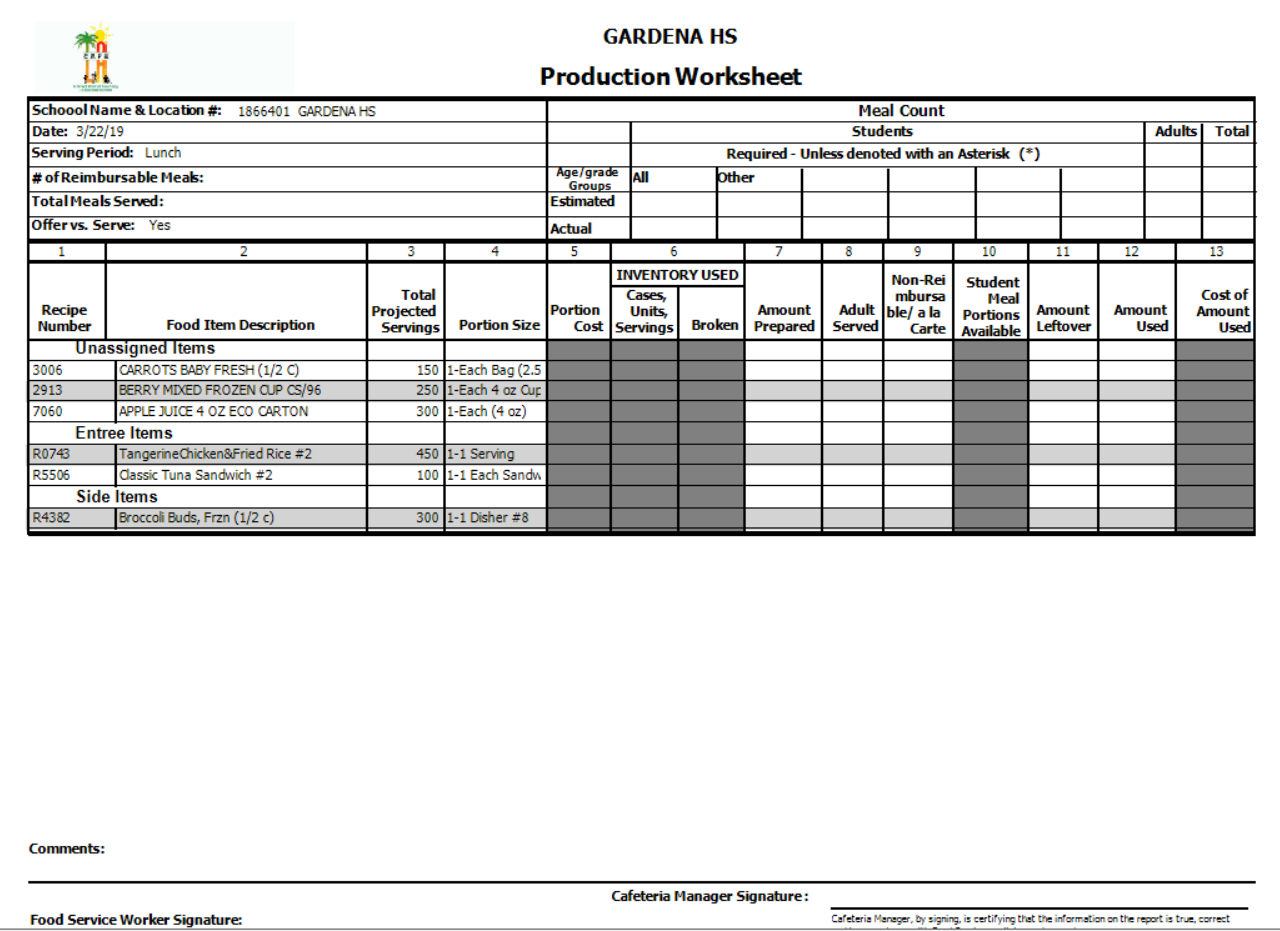 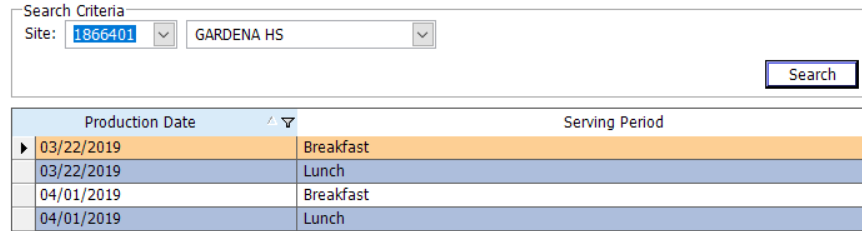 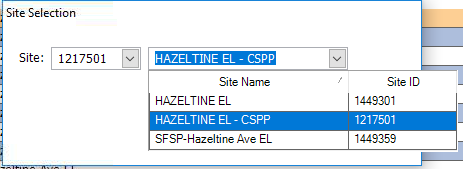 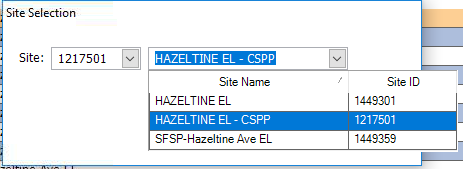 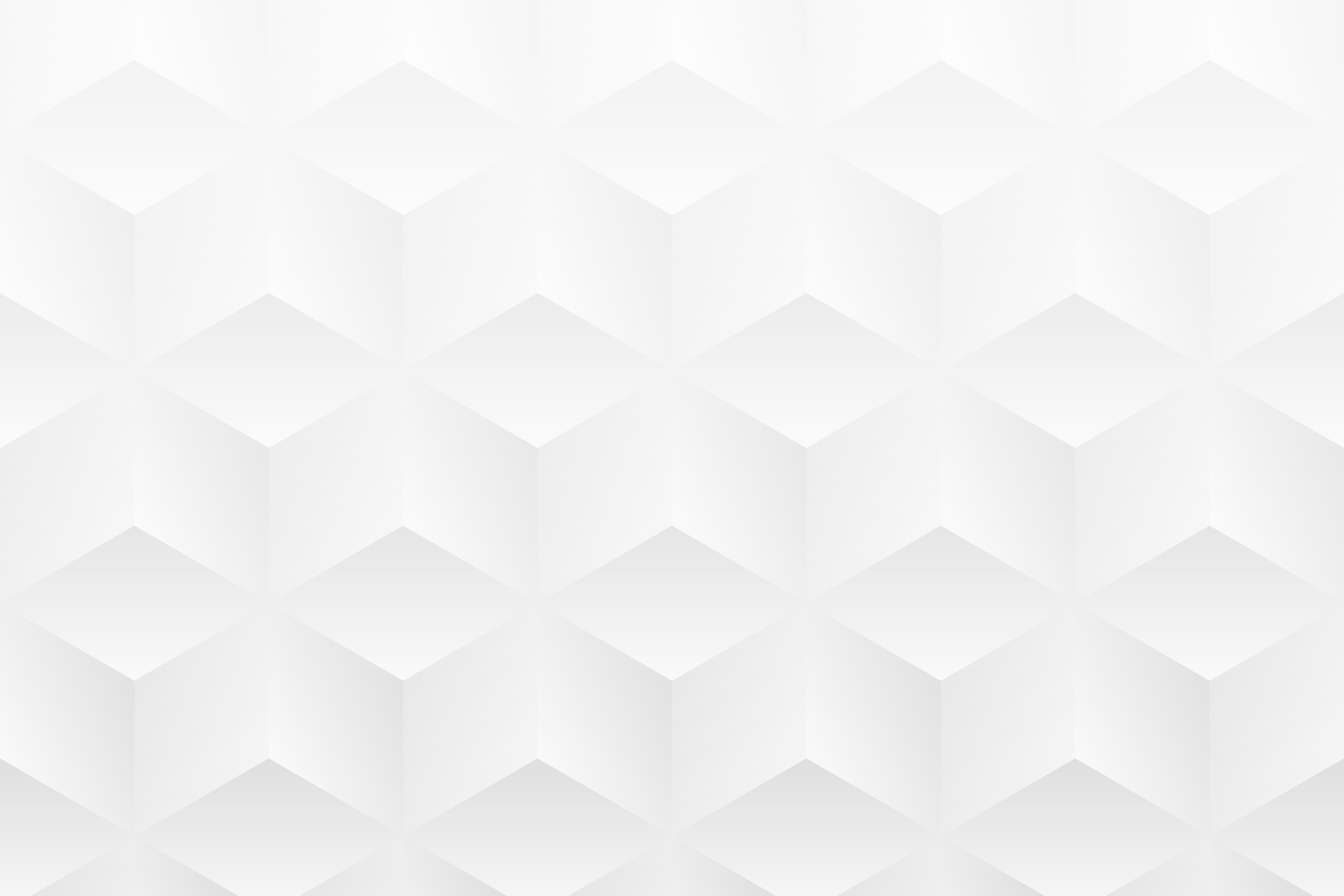 Counting and claiming
Meal Service
As a state licensed program, breakfast and lunch services are written in the program’s curriculum time; therefore, CSPP students are not allowed to eat in the cafeteria eating area and must eat in their classroom. 

Prepare meals and pack items in insulated bags for transport. 

Communicate with the program lead to initiate a plan of procedure for meal drop off to classroom or pick up from CSPP staff for breakfast and lunch services.
CSPP Daily Meal Count Form
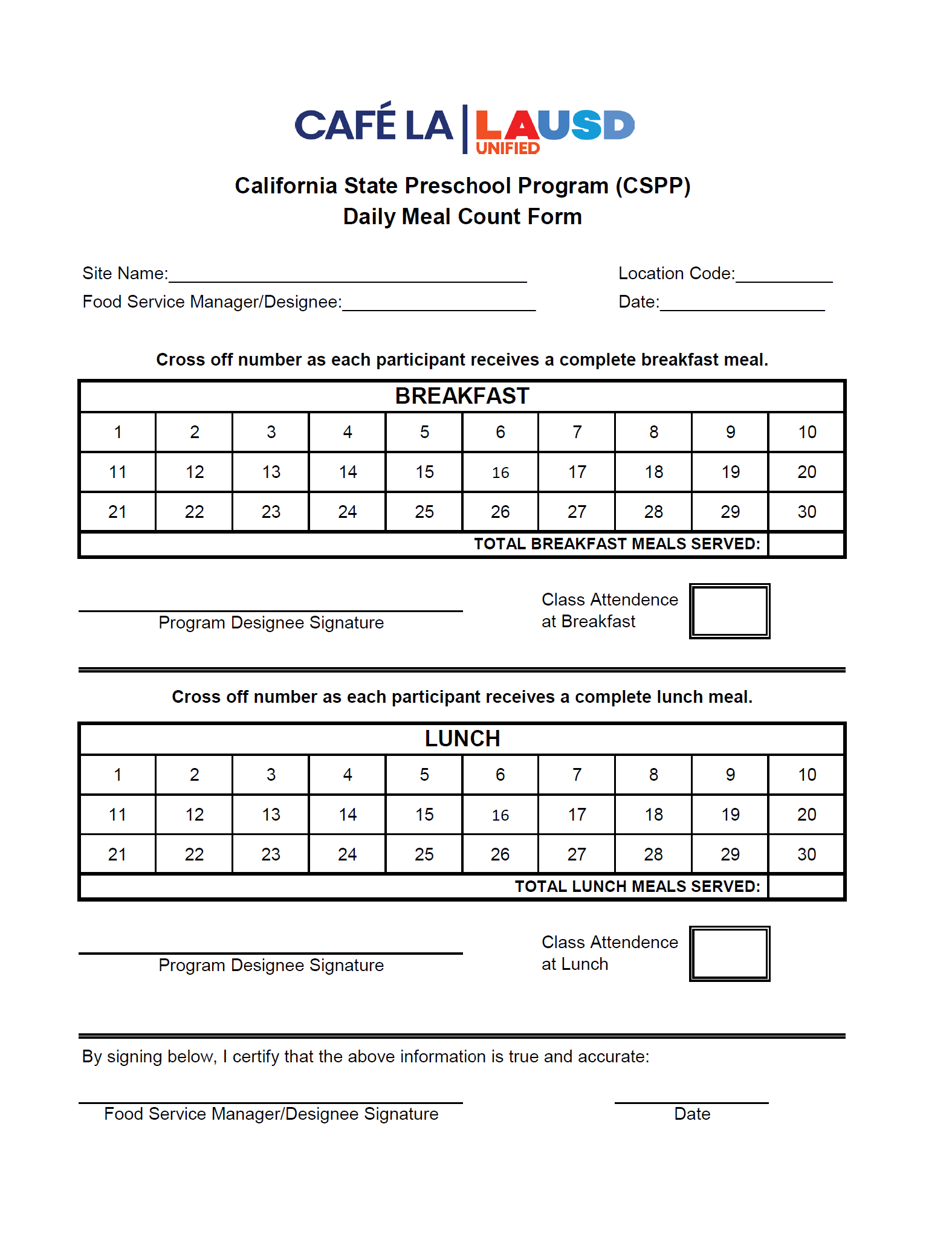 The CSPP Daily Meal Count Form is used to account for all breakfast and lunch distributed to CSPP students on campus.
Provide the daily form to the classroom throughout the day for each service.
Header
The Food Services Manager or designee will complete the header section of the form.
Site Name, Location Code, Name of Food Services Manager or Designee, and Date
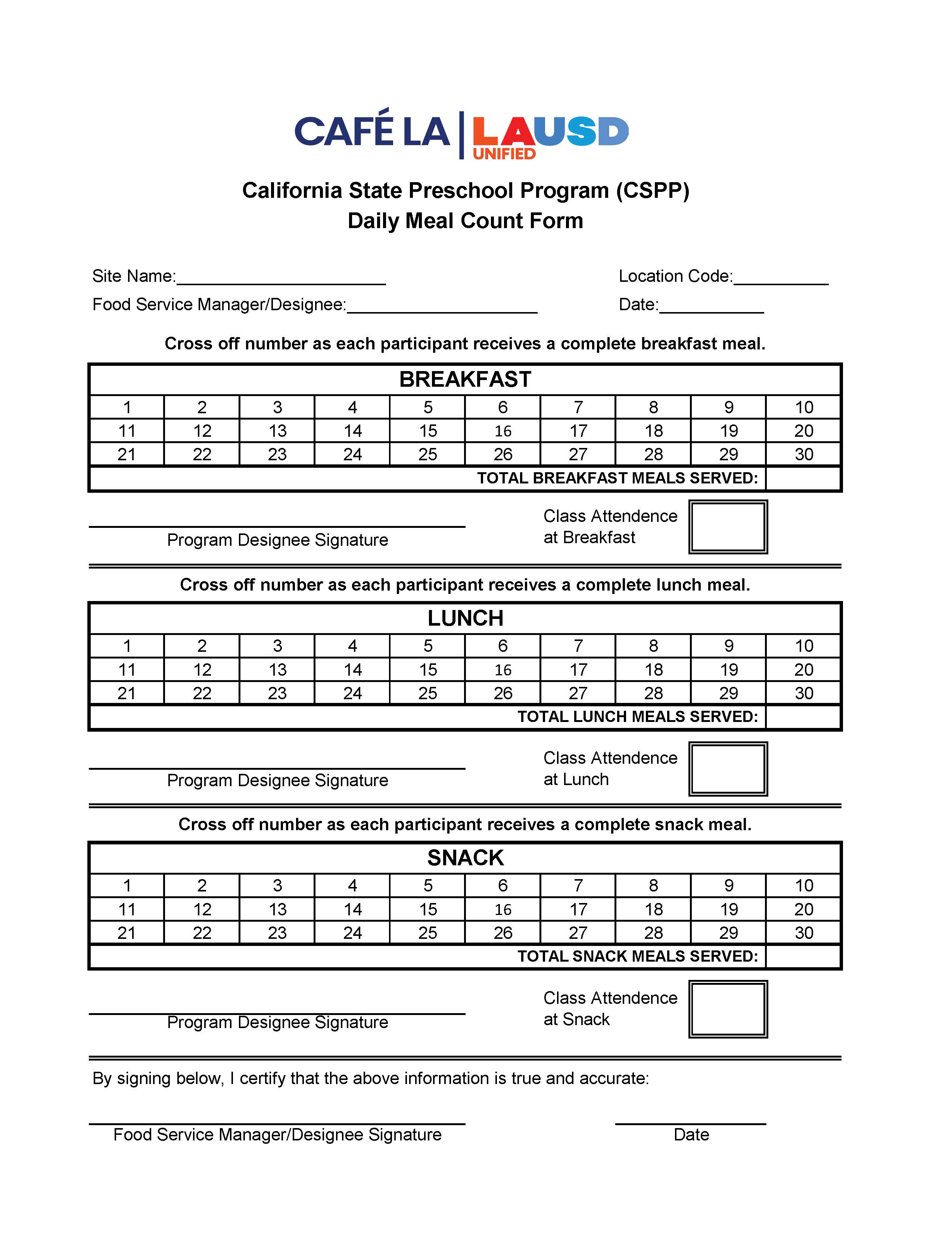 Counting
During each meal service a staff member will immediately mark off the meal as it is served. 
Cross off each number on the form after a child receives a complete meal
At end of each service manually total the meals served
CSPP staff must record the class attendance for each meal service
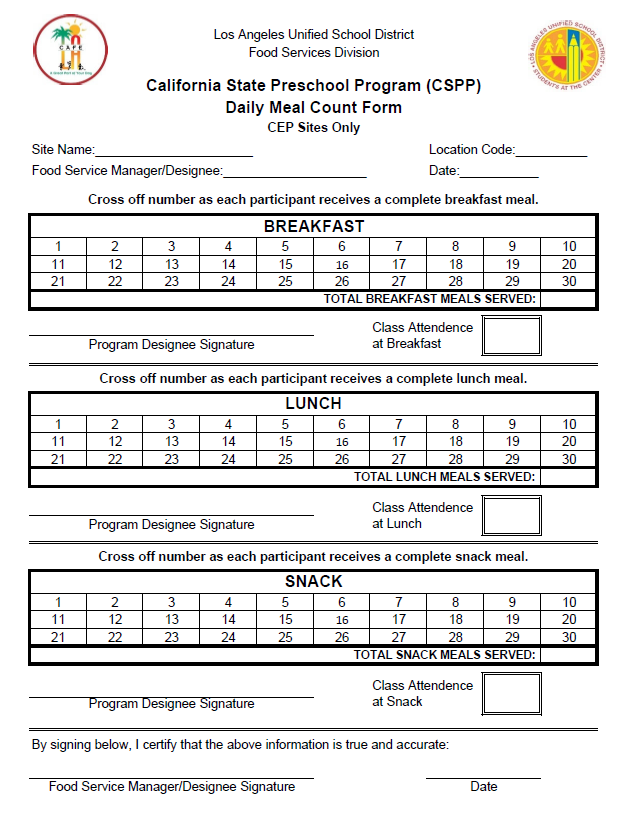 Verify
The Food Service Manager/Designee will verify all the information on the form, sign, and date in the designated area.
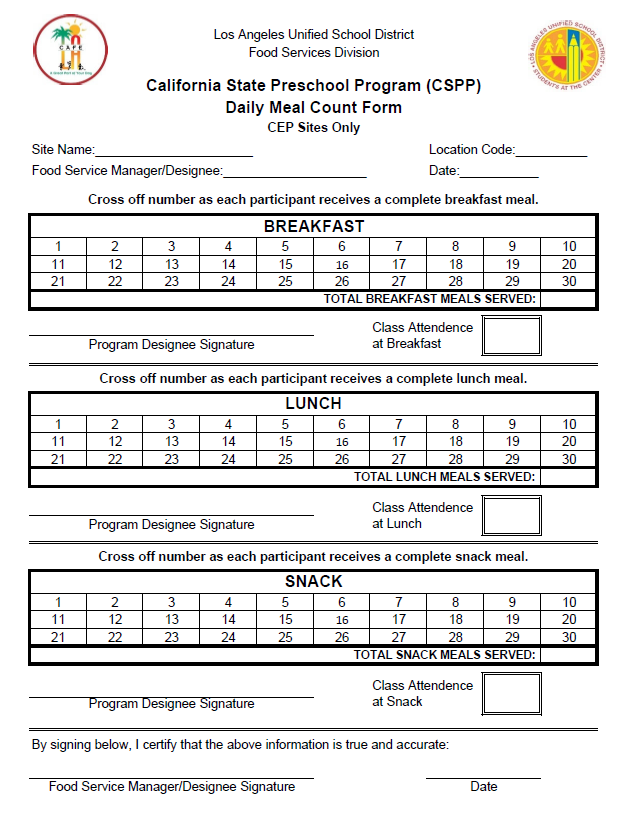 CSPP Daily Entry
After meal service, create a new Daily Entry for the day. Input the meal counts under the corresponding Detail tab for the days service.
Enter meal counts in the Free section
Do not enter any information in Supper Detail
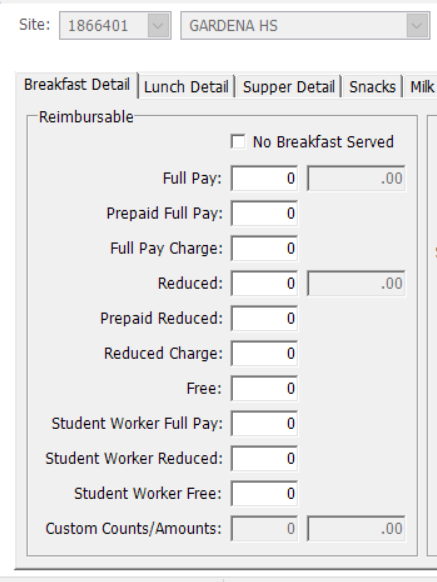 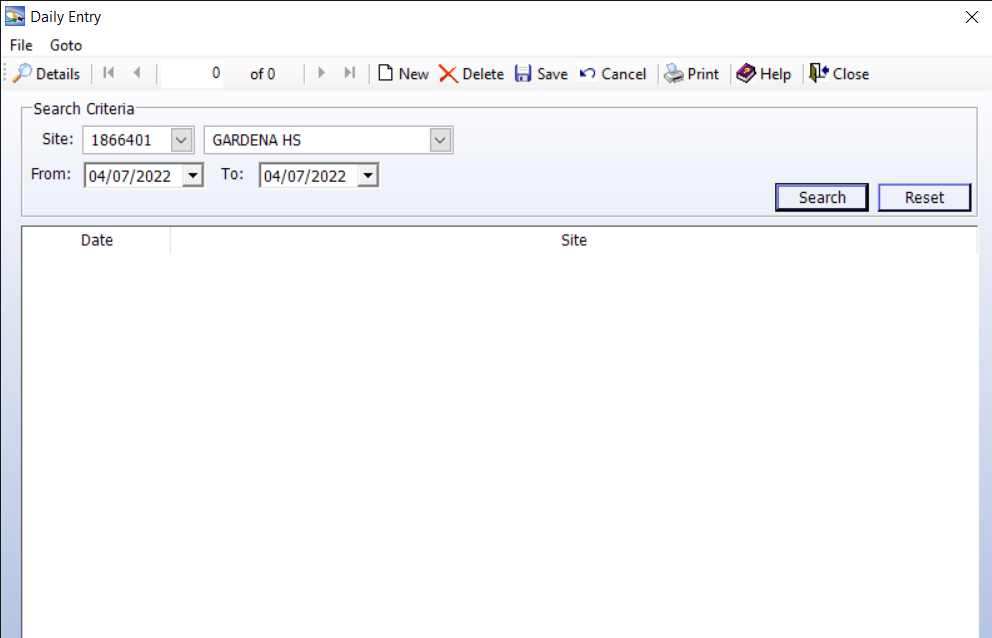 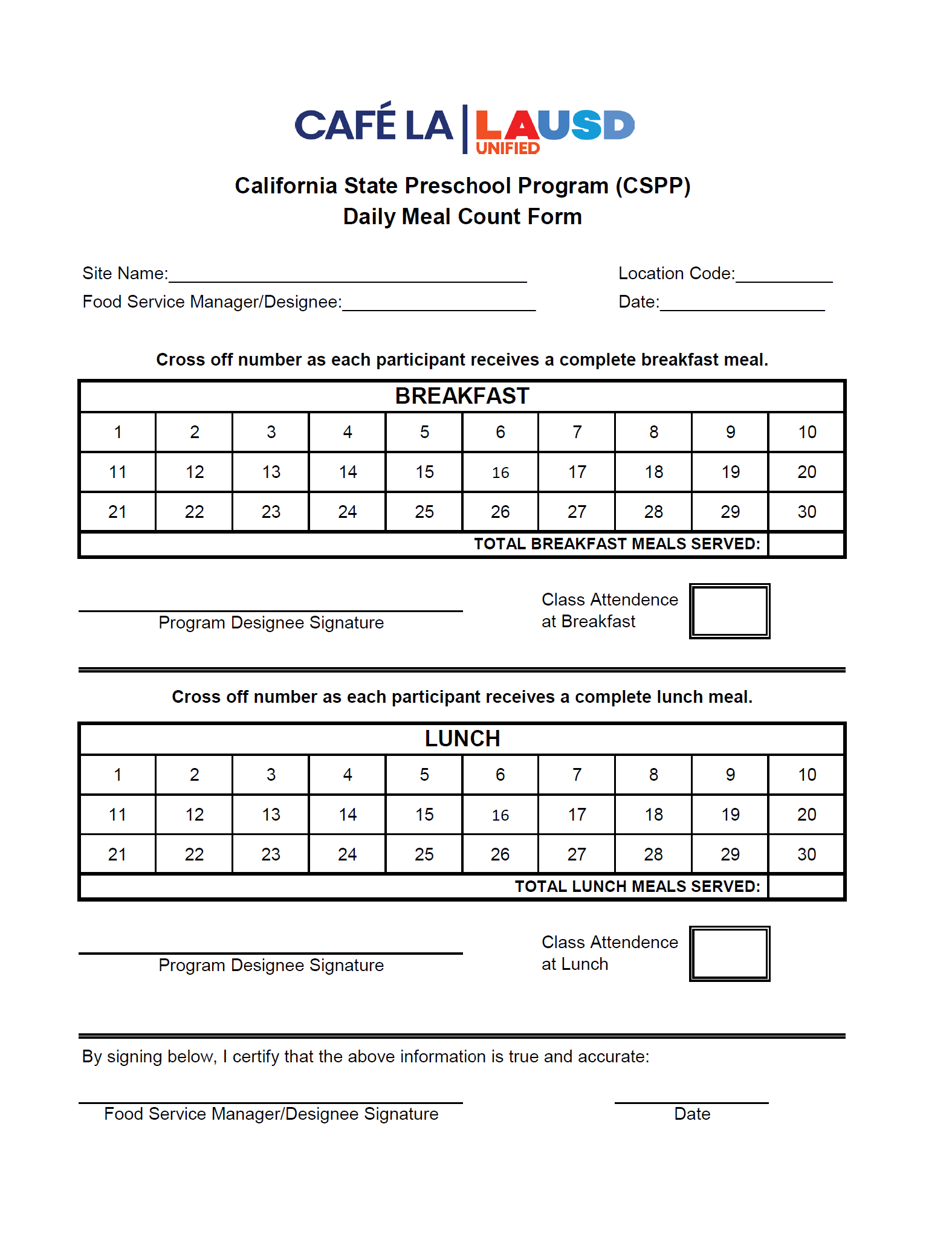 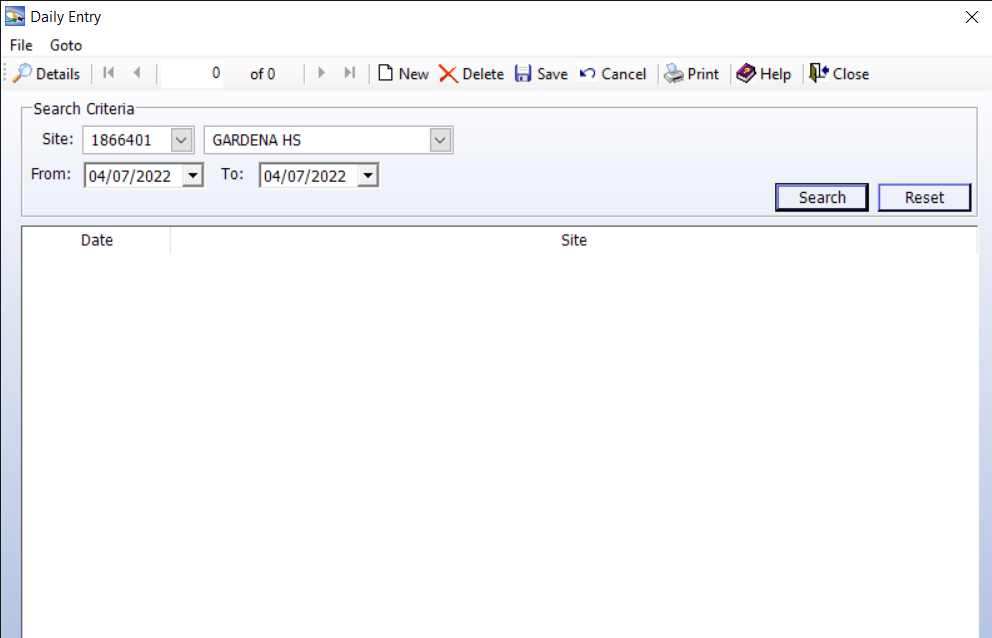 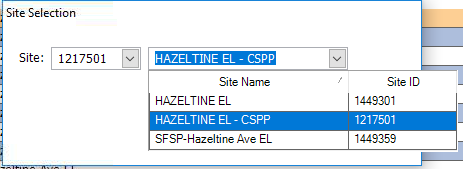 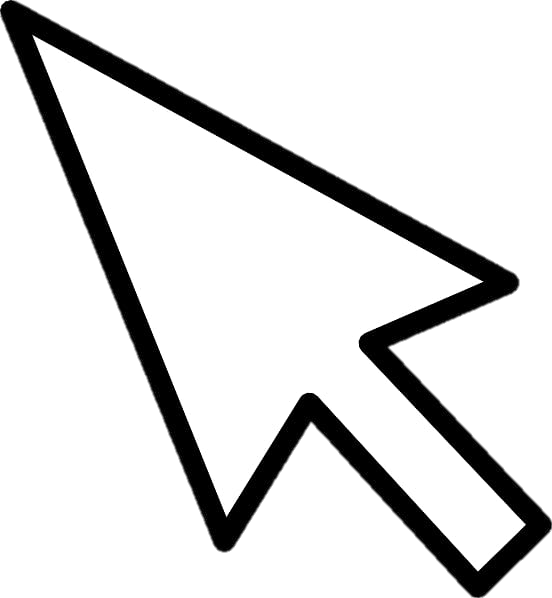 Supper for CSPP Students
CSPP students who want to participate in supper, must wait until the approved serving time after school hours for main site supper.
Students are counted on the Supper Community form; an aide or teacher can assist with their names since they are young children
Do not claim any meals on CSPP Daily Entry Supper Detail tab
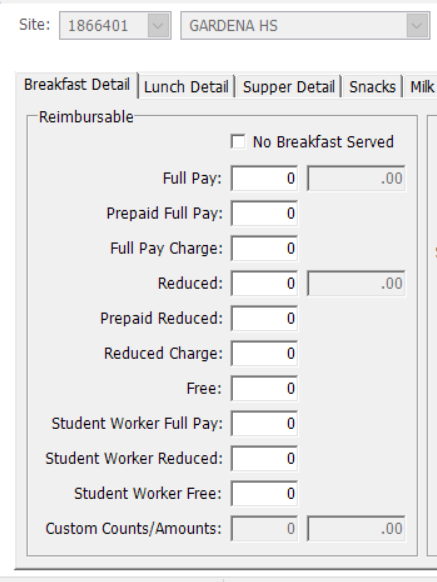 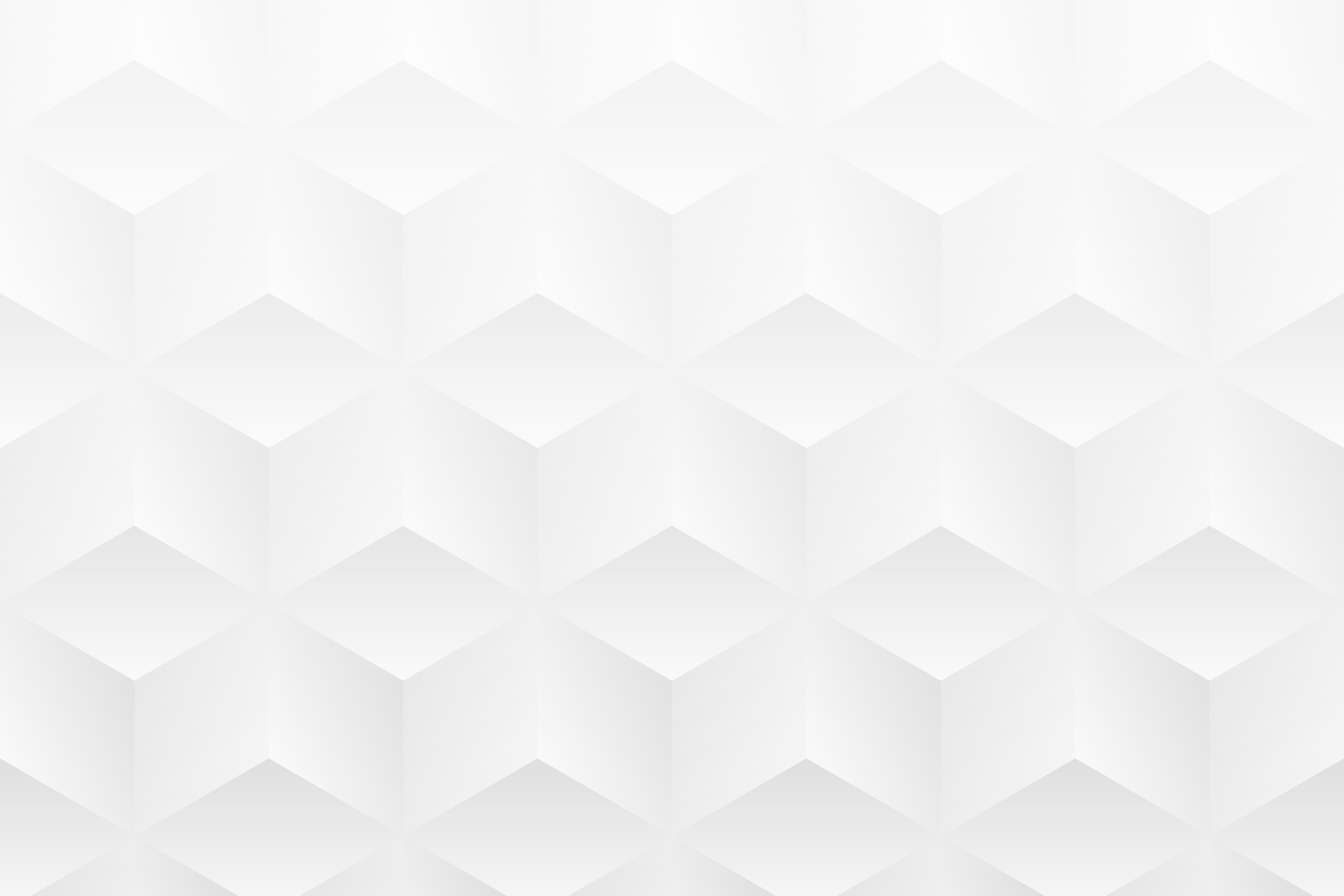 Thank you